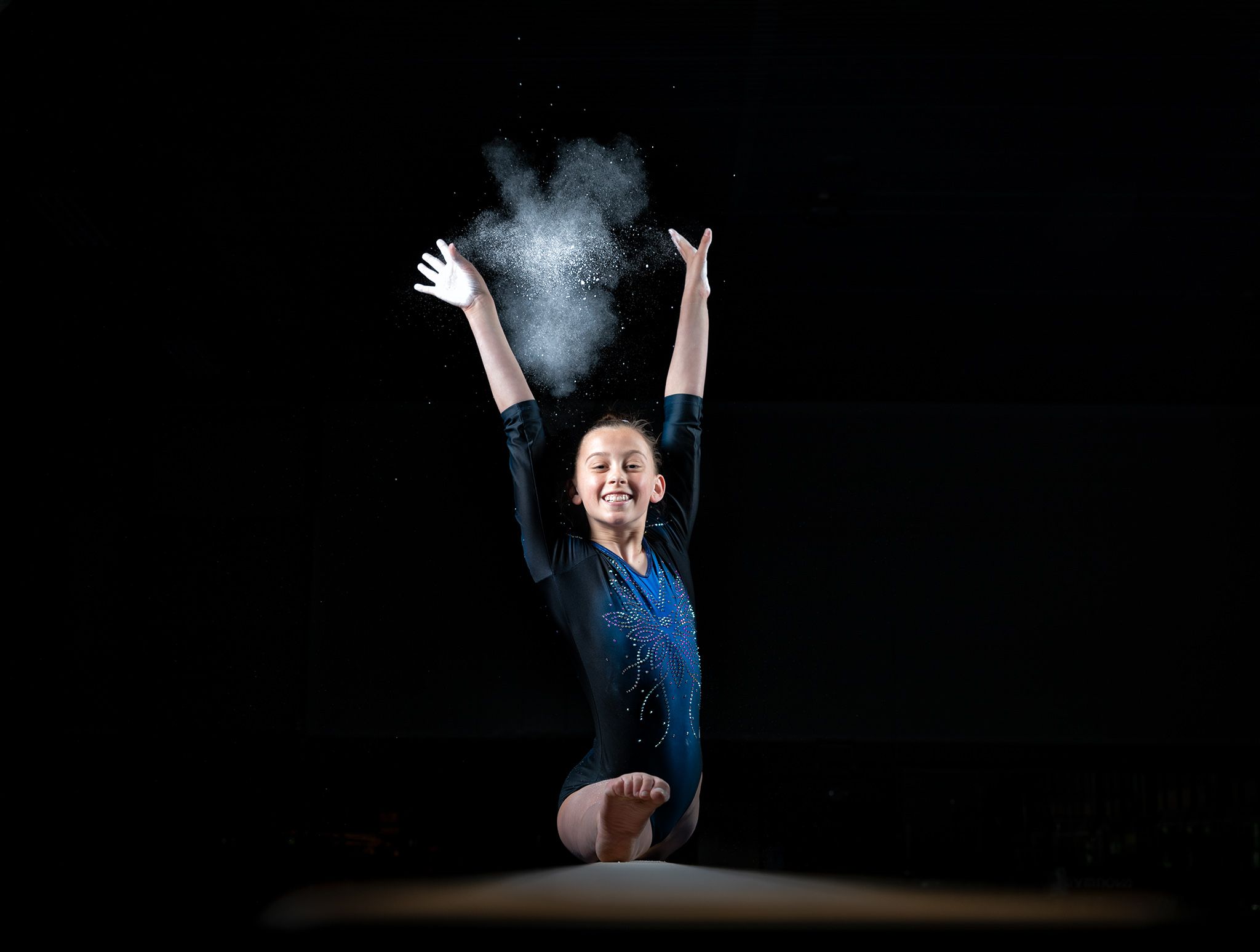 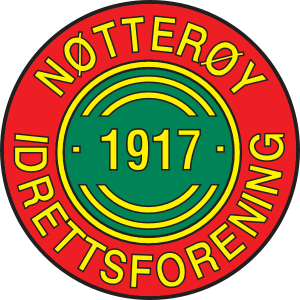 NØTTERØY TURN 
Gym og turn for alle aldre i Færder og omegn!
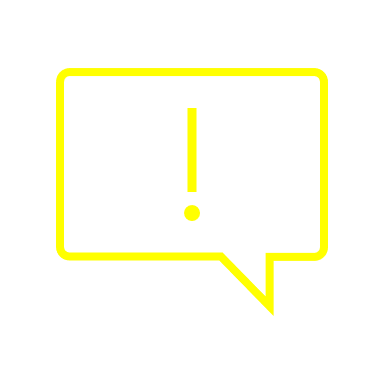 Ambisjon
Vi ønsker å være den ledende turnklubben for både bredde og topp i Vestfold. 
Relasjon
Nøtterøy Turn skal være en klubb med et inkluderende og hyggelig miljø for barn, unge og voksne i alle aldre.

Verdier
Samhold – Glede – Ambisiøs - Likeverd
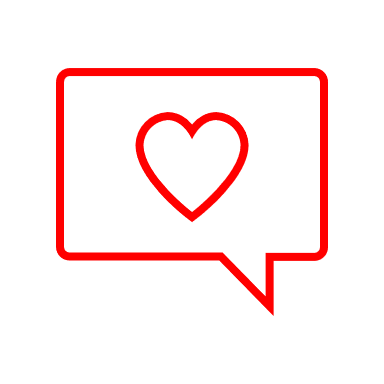 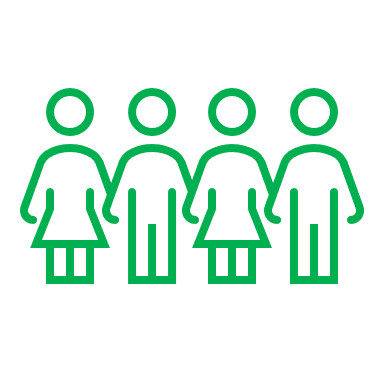 Nøtterøy Turn
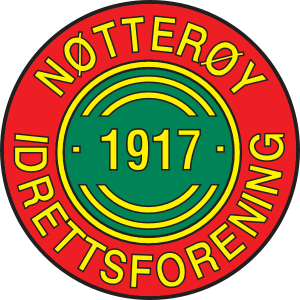 Vi arrangerer Turnskolen hvert eneste år!Sjekk ut idrettsglede via lenken under:
https://vimeo.com/214679776
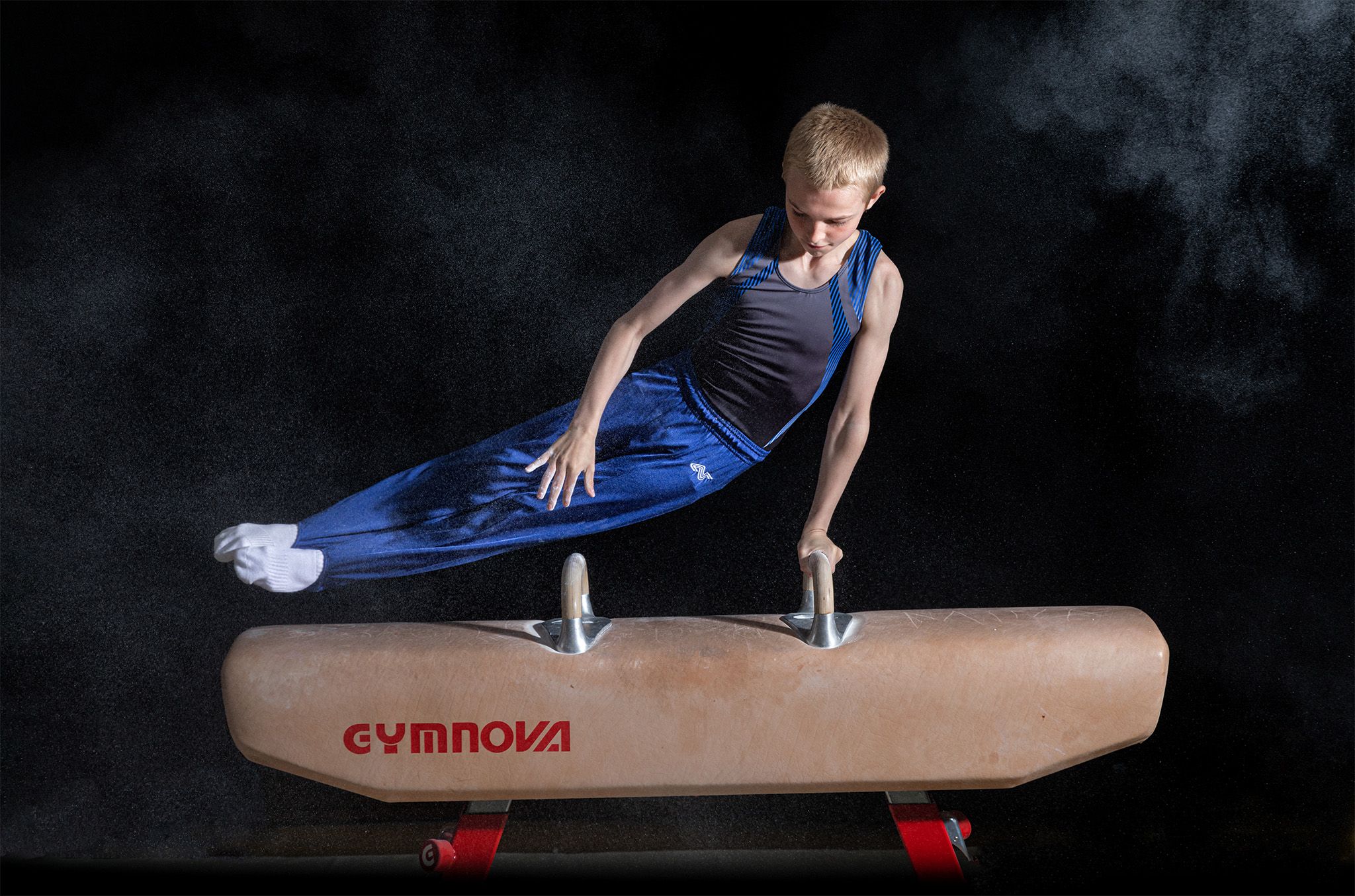 Hvorfor bli sponsor i nøtterøy turn ?
Vi ønsker å jobbe sammen med dere for å gjøre Nøtterøy Turn enda bedre og dere enda mer synlig!
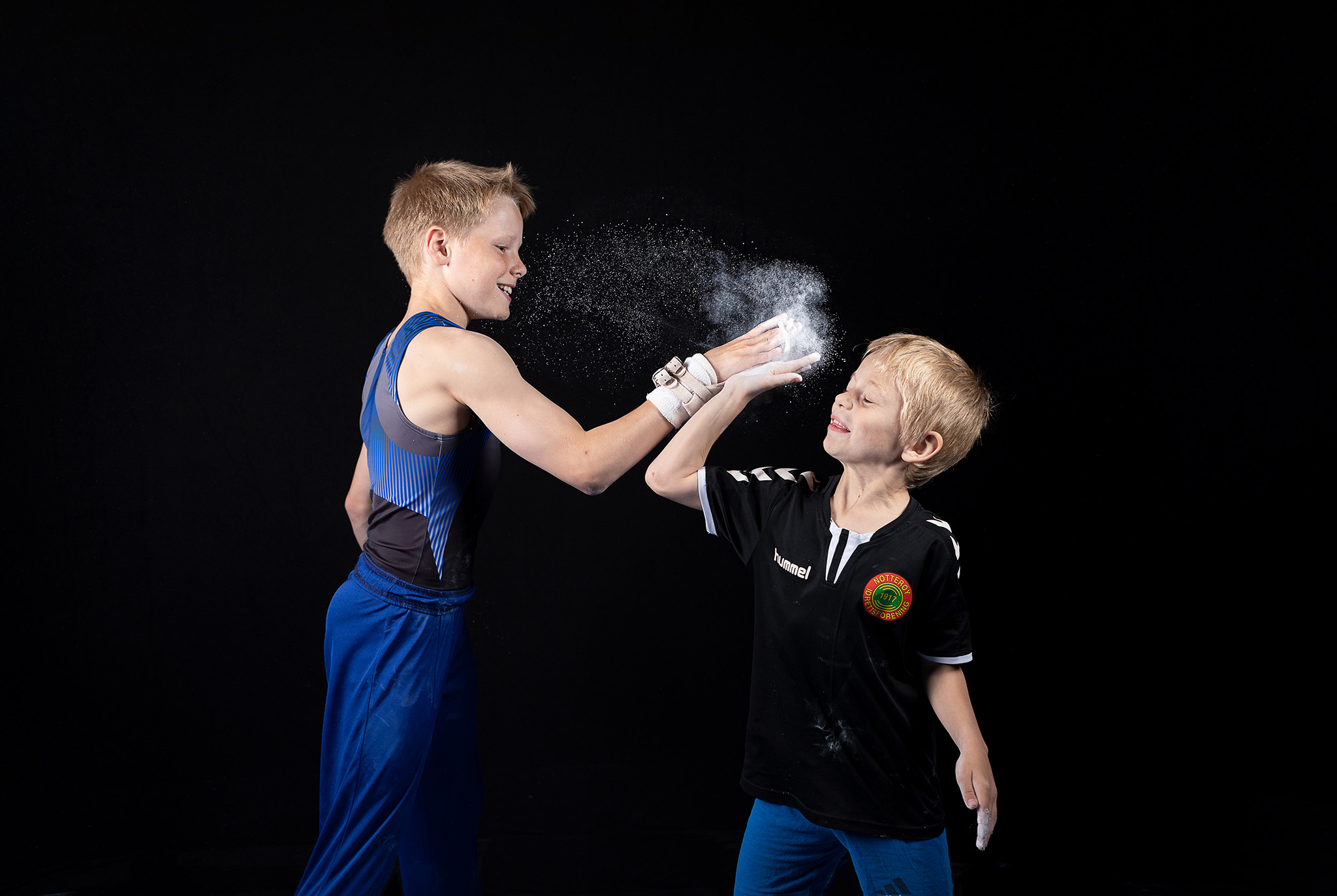 Nøtterøy Turn jobber for utvikling av både bredde- og eliteidretten hver eneste uke. Hos oss er alle like viktige!
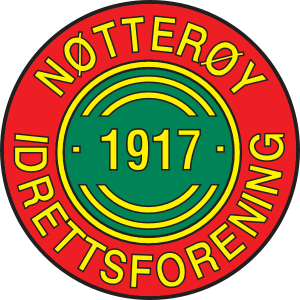 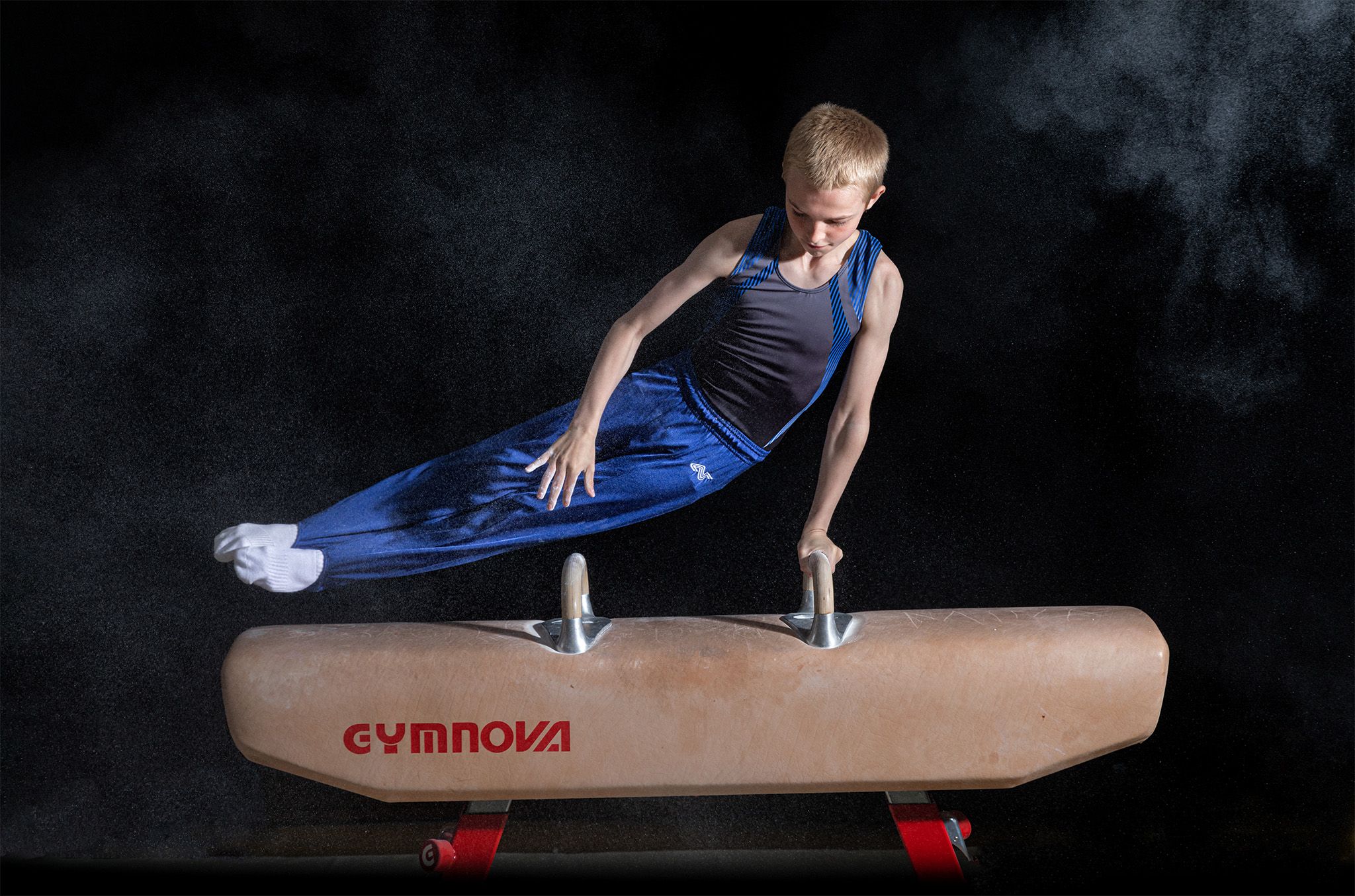 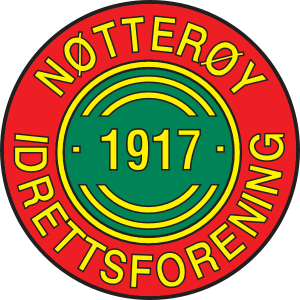 GENERALSPONSOR – 50 000 kr
Reklame på defileringsdress til Nøtterøy Turn
Reklame på t-skjorte til arrangementer 
Skilt i Messehall A 2x1m 
Roll-up som står oppe under trening og arrangement
Aktivitet etter avtale: Aktivitetsdag i hallen for bedriften, oppvisning av våre turnere eller annet

HOVEDSPONSOR – 25 000 kr
Reklame på t-skjorte til arrangementer 
Skilt i Messehall A 2x1m 
Roll-up som står oppe under trening og arrangement
Aktivitet etter avtale: Aktivitetsdag i hallen for bedriften, oppvisning av våre turnere eller annet

SPONSOR – 10 000  kr 
Reklame på t-skjorte til arrangementer
Skilt i Messehall A 2x1m

STØTTESPILLER – 5 000 kr – 3 000 kr 
Skilt i Messehall A 2x1m

KJØP AV ARRANGEMENTSNAVN – Pris etter avtale
Nøtterøy Turn arrangerer Turnskole, Saltokonkurranser, Aspirant- og Regionspokalen, Åpen dag, Vårmønstring og Juleoppvisning.
Kjøp navnet som vil bli promotert på nettside og sosiale medier. Vår mediekontakt sender inn bilder og referat til Tønsberg Blad i etterkant av hvert arrangement som betyr ekstra publisitet for både klubben og dere som arrangementssponsor. 

* Transport og oppsett av skilt er inkludert i prisen, men produksjonskostnader på skilt kommer i tillegg.
Nøtterøy Turn-ulike sponsorpakker
Uavhengig pakke får alle:
Annonse på nettsiden med beskrivelse av firmaet 
Nettsak ved avtalesignering som deles på facebook og instagram
Bedriften får mulighet til å profilere egne nyheter i våre kanaler flere ganger i året
Tilbud om stand på våre største arrangementer

Andre muligheter:
Sponsorer og støttespillere kan også promotere seg selv ved å gi et antall kulepenner, drikkeflasker, t-skjorter eller lignende til klubben. 
Medlemsfordeler for vår medlemsmasse ved å bruke deres firma

Bli med på laget! 
«Med gymnaster i en alder fra 2-78 år er sjansen stor for at ditt firma har noe for vår medlemsmasse på over 500 personer
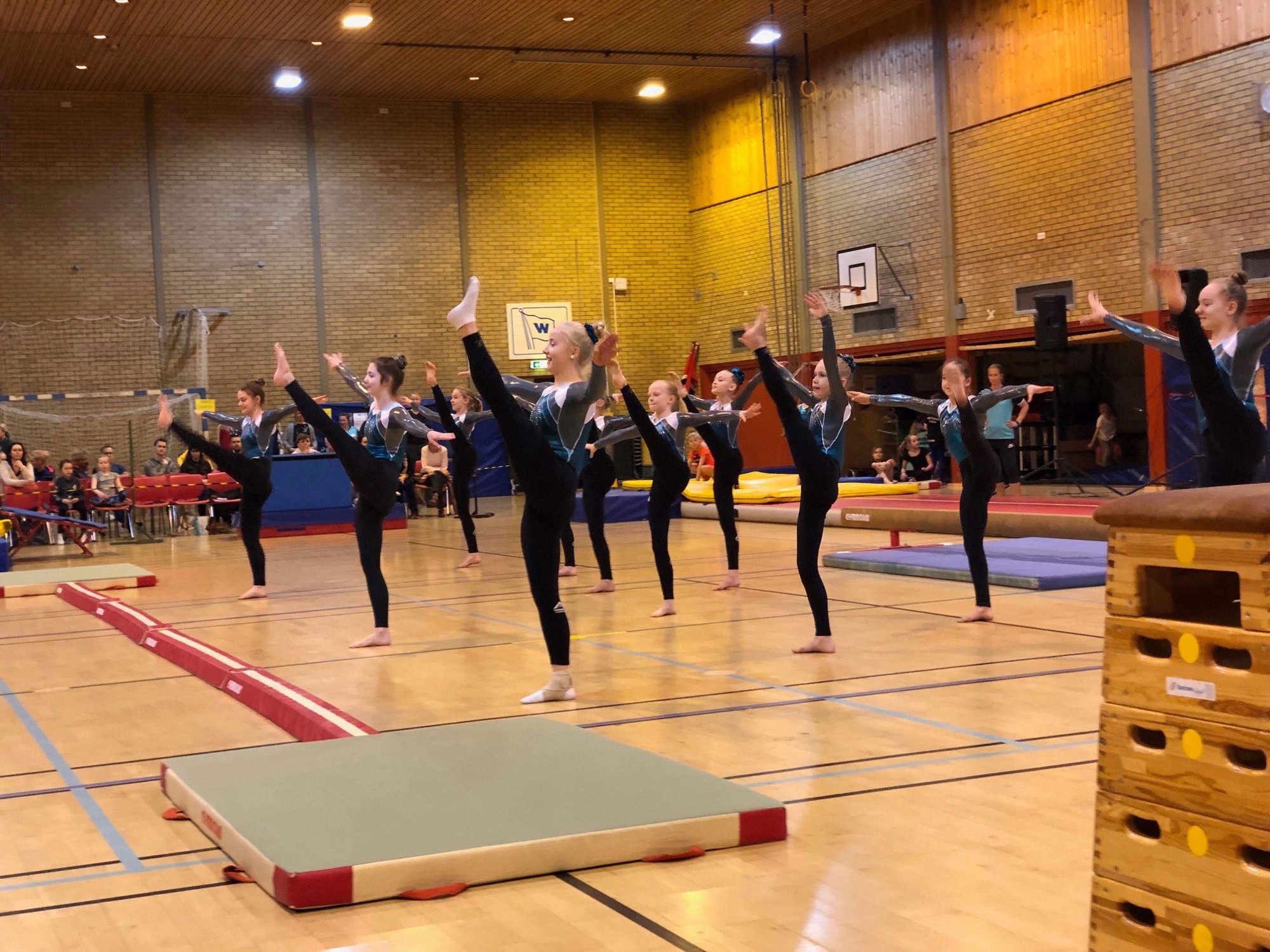 Vi hører mer enn gjerne fra deg og din bedrift! 

Vi holder til i Messehall A i Tønsberg og Wilhelmsenhallen på Nøtterøy. 

Håkon Rolstad Nilsen
Daglig leder Nøtterøy Turn 
hakon@notteroyturn.no
95 06 37 85	https://www.notteroyturn.no/https://www.facebook.com/notteroyturn
https://www.instagram.com/notteroyturn/
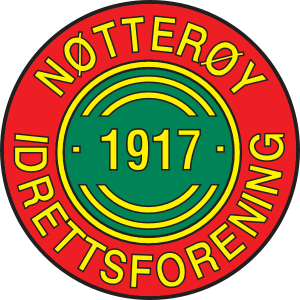